Increasing HIV Testing: Overcoming Stigmas and Building Allies
Michelle Coutcher MSW, LISW
Danielle Marie Van Fleet, MSW, LSW
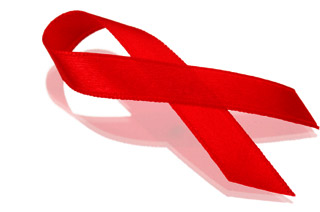 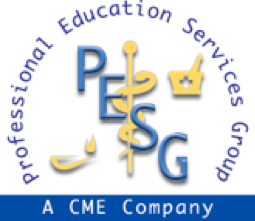 Disclosures
This continuing education activity is managed and accredited by Professional Education Services Group. The information in this activity represents the opinion of the author(s) or faculty.  Neither PESG, nor any accrediting organization endorses any commercial products displayed or mentioned in conjunction with this activity.

Commercial support was not received for this activity.

Michelle Coutcher, MSW, LISW
	Has no financial interest or relationships to disclose.

Danielle Marie Van Fleet, MSW, LSW
	Has no financial interest or relationships to disclose.
Learning Objectives
At the conclusion of this activity, the participant will be able to:

Describe strategies for overcoming stigmas and barriers surrounding HIV testing.
Identify building blocks for creating and strengthening community relationship and collaboration to reach at-risk populations.  
Practice obtaining a sexual history.
Testing
Funded CTS testing site since 1985
In  2010 our test site did 593 tests and had 6 sites.
Medical settings
Youth detention centers
Mobile outreach clinic
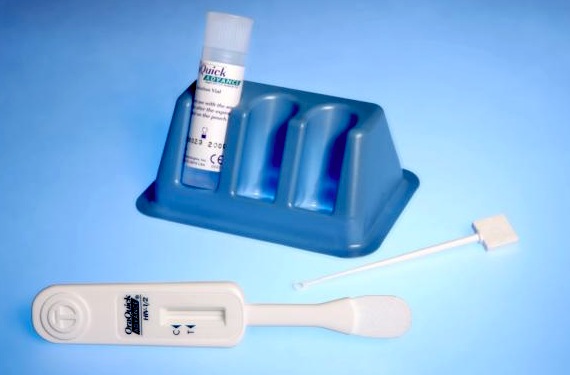 [Speaker Notes: UTMC- weekly testing clinic
UTMC- pediatric clinic
Adolescent Medicine clinic
Juvenile detention center
Youth treatment center]
Testing
Numbers Tested

2010- 593
2011- 1225
2012- 1482 to date

Evaluation of the program and plans for change begin….
Planning for Change
Our audience is not being reached, how can we reach them? 
Talk to others that have a successful program and find out what they are doing!!
Media
Advertise at venues that they frequent
Focus groups
Bring the testing to them
[Speaker Notes: Media- radio, facebook
New poster design- dorms, medical center, JFS, web, college paper]
Planning Continued
Getting buy in from staff and volunteers.

Building community support in a difficult economy.

Overcoming stigma and building allies
[Speaker Notes: Getting by in from staff and volunteers- resistance to change
Stigma in the medical setting- ER, OP clinics, JFS
	discuss med students not aware that we test for HIV in the ruppert…across the street from where they have classes.]
Stigma and Myths
There are still many myths surrounding HIV and the transmission of HIV.  Some people believe that HIV can be transmitted by swimming in a pool with someone who looks “Gay” or is “known” to have HIV.  Some patients report that they have “special” plates, utensils, and cups in a “special” drawer at their families homes.
[Speaker Notes: Interactive exercise]
Myths and stigma continued
Reducing HIV testing Stigma
Providing HIV education to community partners.
Normalize HIV testing as a standard of medical care.
Provide HIV testing to all persons, i.e. not singling out persons whom are viewed as high risk.
Diverse Testing Staff
Our testing staff in composed of mainly volunteers whom have been recruited in various avenues.  The volunteers and staff are multicultural, multi disciplinary and ethnically diverse.  This is important for not only testing but also to have these volunteers pass along the testing information and HIV education within their own peer circle this increasing awareness and decreasing stigma.
[Speaker Notes: Also address sexual orientation]
Diverse Testing Staff
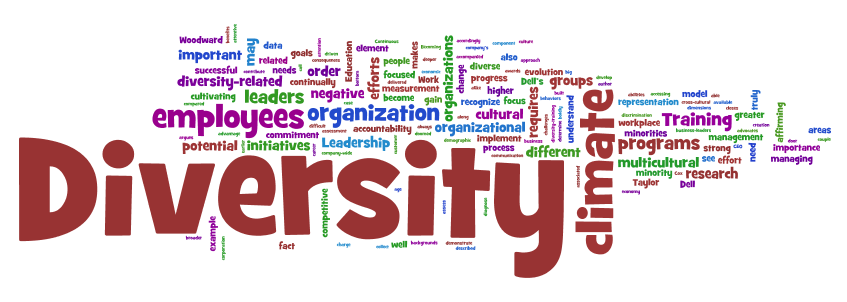 Medical Students
HIV + Patients
Previous Volunteers
College Students
Retirees
Infectious Disease Staff
Other local agency staff
Allies
Who are they?

How can you use them to reach your goal?
Our Allies
Medical Students
Nurses
Social workers
Churches/ Pastors
Hospital administrators
College professors 
Volunteers
Other community agencies
Toledo Pride
Building Community Allies
Continuous education and promotion of the cause. 
Have a flexible schedule in order to meet community partners on their time.
Every encounter is an opportunity to educate and debunkify myths. 
Keeping an open mind with working within a challenging situation.
Change…..
Our community was forced to change when we lost our pioneer in the field…
		Mrs. Ann Wayson Locher

Leadership changed with in our program.
Funding changes were soon to follow.
[Speaker Notes: Talk about the community response to Anns death
Questions from other agencies about the testing programs ability to maintain]
Change
Moving forward with the change.
Reduced our hours at the UTMC site and added a site at UT main campus.
Train medical students to assist at Community Care Clinic.
Assist other agencies with existing sites.
Continue to work on implementation of testing in the emergency room.
[Speaker Notes: Explain CCC
JFS, CCNO]
UTMC
Ruppert health center, reduced to once monthly.
We added a monthly site at our main campus location in an effort to reach our college students.
Posted test site information around campus and had it also added to campus email.
[Speaker Notes: Review ruppert numbers historically]
Job & Family Services
This was a site that another agency had established but when they  had funding cuts they were unable to maintain.
Twice a week for 2 ½ hours we provide testing and education.  
This site also gives us an opportunity to build trust with in the community and network with other providers.
[Speaker Notes: Average number tested
Richard Meeker story]
Community Care ClinicBack Ground
This is a family centered free clinic for people whom have no health insurance.
When this testing site was established it was to be a 6 month trial, however we have been testing at this clinic for 2 years. 
We test 2 times a month for a total of 6 hours a month.
This clinic is ran by UTMC Medical students and local physicians.
Community Care ClinicEvolution
Normalizing the testing environment by having the medical students not wear their white lab coats and moving the location for testing registration. 
Medical triage paper work now includes HIV testing for every person who comes in for medical care.
Continue to train medical students.
[Speaker Notes: Discuss Barriers in detail!! Removing lab coats, how table was first set up and ppwk, how the whole room is set up…..]
Corrections Center of Northwest Ohio
This is a site that was also previously established and funding cuts prohibited the previous agency from continuing.    
We test twice monthly for six hours, this assists us with building trust with in the community while decreasing the stigma associated with HIV testing.
Gives us the opportunity to educate corrections staff about HIV.
[Speaker Notes: Ethical issues faced when taking this site on.
Discuss stigma of CO perception of HIV]
Adolescent Medicine
Physicians office that serves high risk youth.
Staff also provide medical care for the Juvenile Detention Centers in our area.
Lost funding for testing therefore testing has ceased within the detention centers. 
Compromise of the institutions…
		criminal –vs- medical.
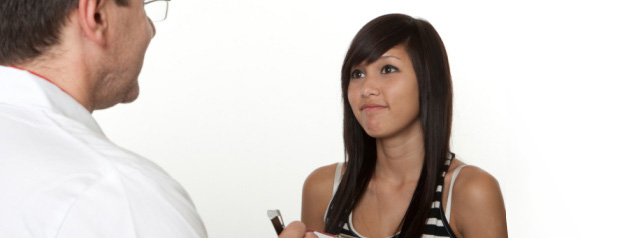 [Speaker Notes: Discuss barriers to testing (meeting with Dr. Boehm and staff)]
Additional New sites
Owens Community College
Church outreach program, Synod of the Covenant.
Outreach to schools, drug treatment centers, student organizations.
[Speaker Notes: Synod, TASC, Polly Fox, Student prevention]
Emergency Room Testing
Started this more than seven years ago.
Physicans were resistant because of the time involved in testing a patient.  Consent process, pre & post test counseling.
Ohio moved to an opt-out state in October, 2009.
How did that change our numbers?
[Speaker Notes: Explain opt in vs opt out testing
Discuss barriers and stigmas heard during the HIV Testing training]
Emergency Room Testing
Why is testing in the Emergency Room important?
		Poor economic times
		Captive audience
		Frequently screen for other STD’s
[Speaker Notes: Poor economic times= less individuals with health insurance
Talk about two cases of HIV missed, syphilis case missed]
Emergency Room Testing
The evolution of the testing program at UTMC.
Physician by in
SANE nurses trained
Lab –vs- ora-quick………
Emergency Room Testing
Testing to date:
August
September
November xxx

What did it take to get to this point.
Building allies
Funding
Don’t take no for an answer,….and persistence, persistence, persistence!
Projects in the Works
Second Chance outreach project
Student Wellness Center
UTMC Pediatric Center
UTMC Family Medicine
Reformed Catholic Church
Read for Literacy
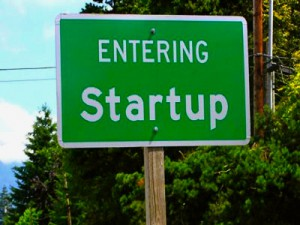 Stigma and Sexual Health
HIV was first diagnosed as GRID (Gay Related-Immune Deficiency) in 1981.  Unfortunately, the stigma's surrounding HIV has not decreased over the past 30+ years. Stigma is a barrier to care, if the patient is HIV + and fears his/her diagnoses and/or lifestyle will be judged than that patient will not be honest with the health care provider thus resulting in possible missed teachable moments.
[Speaker Notes: Discuss that if the PT does not feel comfortable than they might not be honest about their number of partners, contraception, STD symptoms, or sexual practices.]
Sexual Health History
When gathering a sexual health history remember the importance of checking your own beliefs and values at the door.  
Remember not everyone has sex like you do
Keep the flow of questions light and open ended. Yes or no questions are NOT going to give you all the desired results. 
Maintain eye contact, try to not write while the patient is speaking.
[Speaker Notes: Provide Sexual health history sheet
Really talk about how yes or no questions will NOT work when gathering sexual health
Maintaining neutral questions to not appear judgey]
Wrap Up
These sites were not built over night, it took persistence and dedication to the cause.  Many times we felt as if we had hit a brick wall with the stigmas and barriers however in the end it has paid off! 
We are grateful to our allies who helped to get our foot in the door and who worked tirelessly beside us in the fight to increase HIV testing and awareness.
Wrap Up
When building your own testing sites we cannot stress enough the importance of maintaining an open mind, try to not feel defeated, maintain focus on the desired results, and progress happens in stages. 
Understand your own bias and have a plan in place to ensure the patient best interest is the primary focus.
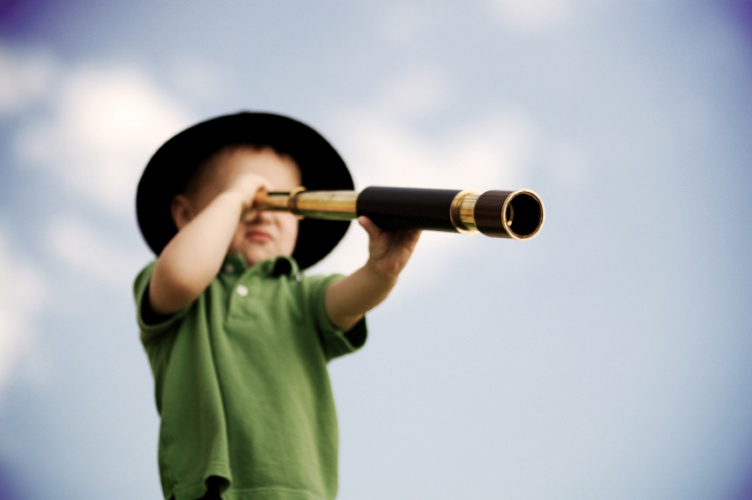 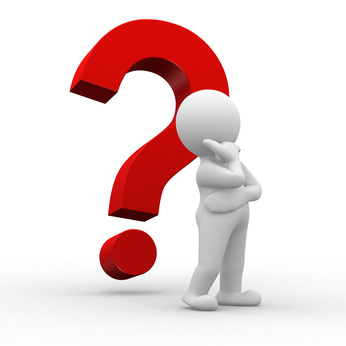 Questions????
Michelle Coutcher, MSW, LISW
UTMC HIV Testing Program Coordinator
Michelle.Coutcher@utoledo.edu
419-383-4368
Danielle Marie Van Fleet, MSW, LSW
UTMC Ryan White Social Worker
Danielle.vanfleet@utoledo.edu
419-383-6057
Obtaining CME/CE Credit

If you would like to receive continuing education credit for this activity, please visit:
http://www.pesgce.com/RyanWhite2012